División de Gestión del Talento Humano
Objetivo Proceso Gestión del Talento Humano
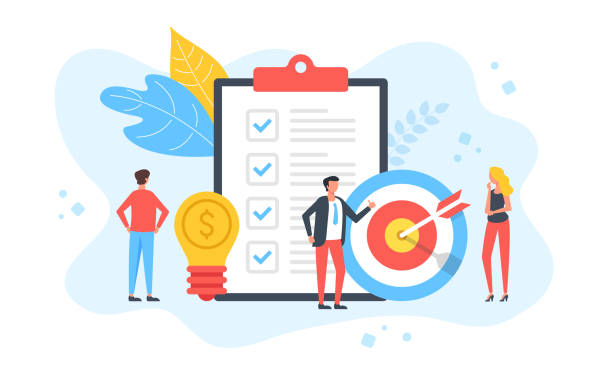 Gestionar el cumplimiento de los procedimientos laborales y contractuales, así como las políticas planes y programas que desde el bienestar institucional contribuyan al crecimiento yfortalecimiento de las competencias de cada uno de los funcionarios administrativos y docentes de la Universidad, en pro de un trabajo y desarrollo humano mancomunado, utilizando la normatividad legal vigente adoptada.
Misión y Visión
Desarrollar una adecuada gestión del talento humano de la Universidad Militar Nueva Granada mediante la implantación de estrategias fundamentadas en el mérito, el permanente desarrollo y administración integral de los procesos, el cumplimiento de las normas, disposiciones vigentes y la profesionalización de los colaboradores.
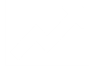 La División del Talento Humano será reconocida como una unidad estratégica de la Universidad Militar Nueva Granada, que lidera procesos administrativos eficientes que propenden por el bienestar, el desarrollo, la satisfacción en el trabajo y el mejoramiento de la calidad de vida de los colaboradores, en un entorno laboral seguro y estable, mediante la formulación e implementación de estrategias innovadoras que proporcionen respuestas eficientes a las necesidades de la universidad y que conlleven al cumplimiento de su misión
Procedimientos Vinculación Gestión del Talento Humano
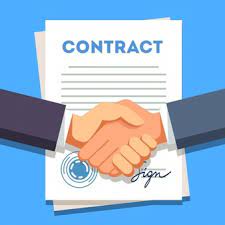 Procedimiento De Vinculación Por Orden Y Contrato De Prestación De Servicios (Ops - Cps)
Vinculación Docentes Ocasionales
Vinculación de Funcionarios Administrativos y  Docentes de Planta
Vinculación Docentes 
Hora Cátedra
Procedimientos Vinculación Gestión del Talento Humano
Procedimiento de Vinculación por Orden y Contrato de Prestación de Servicios
(OPS-CPS) en Ley de Garantías Electorales
Vinculación de Docentes de Hora Cátedra Posgrados No Médicos
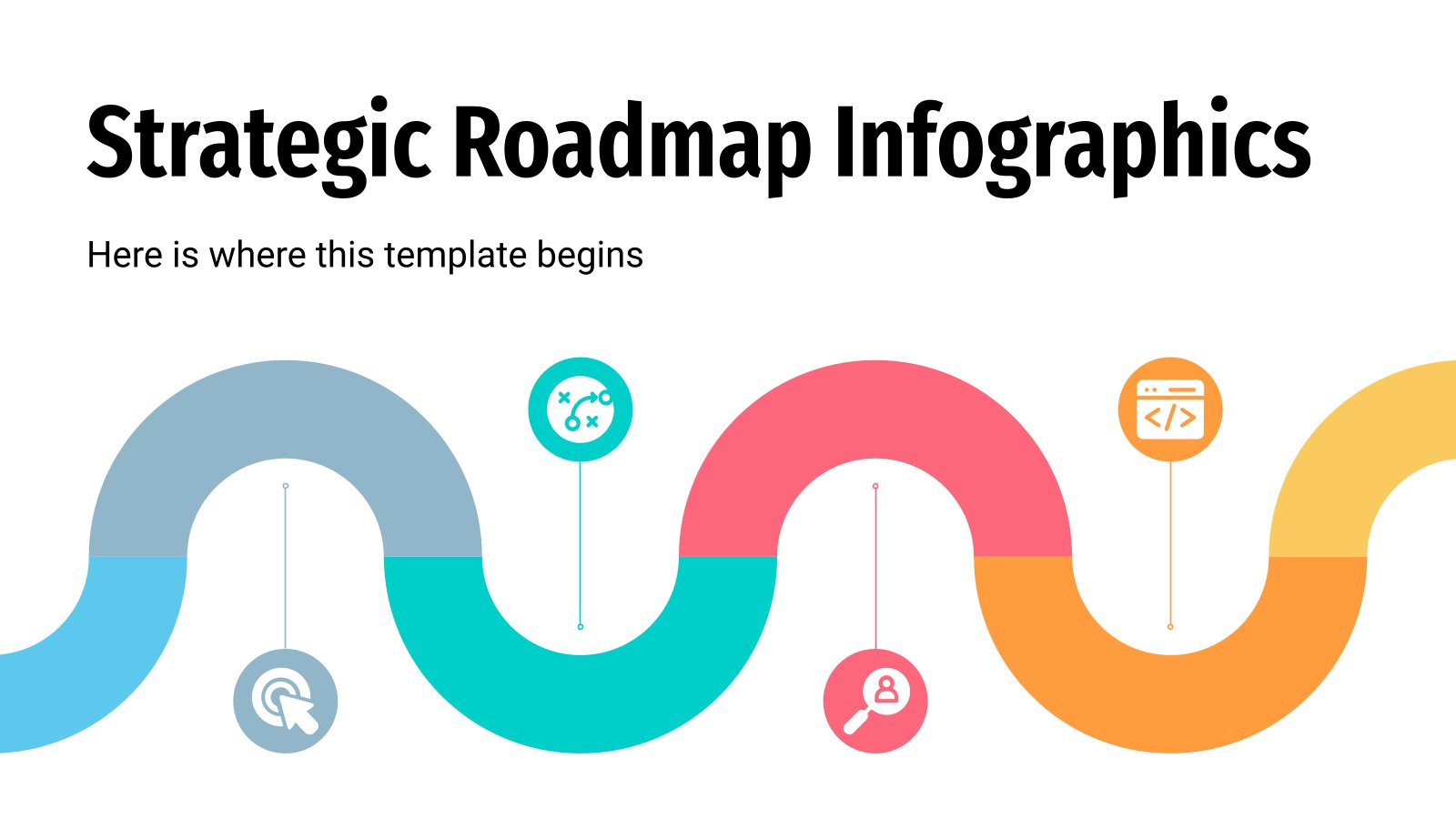 Procedimiento para la Contratación por Orden o Contrato de Prestación de Servicios (OPS-CPS) Relacionados con el Sistema General de Regalías
Procedimiento Vinculación y Desvinculación de Personal Extranjero.
Marco Conceptual
Son Trabajadores Oficiales de la Universidad Militar Nueva Granada, aquellas personas naturales que prestan sus servicios en actividades o labores de construcción, sostenimiento de obras de aseo, mantenimiento, servicios varios, adecuación, y/o actividades previstas en su respectivo objeto contractual, por necesidades del servicio o funciones sustantivas en cumplimiento de la gestión administrativa.
Trabajadores 
Oficiales
El cargo de Rector que, al ser de elección y periodo fijo, lo provee el Consejo Superior Universitario mediante Acuerdo.
Empleo periodo fijo
Libre Nombramiento 
y  Remoción
Nombramiento Provisional
Son empleados de libre nombramiento y remoción de la Universidad Militar Nueva Granada, aquellos que corresponden al personal Directivo, Asesor, así como, algunos profesionales especializados – Jefes de División- que cumplan funciones de dirección, confianza, administración y manejo de recursos, fondos, valores o bienes, entro otros.
Tendrá carácter provisional cuando no se hubiere podido encargar personal de carrera y se haga la provisión con personal no seleccionado, mediante concurso de méritos.
Marco Conceptual
En el caso de vacancia definitiva de un empleo de carrera, el Rector de la Universidad Militar podrá nombrar en encargo a empleados de carrera, siempre que reúnan los requisitos exigidos para el desempeño del empleo y que hayan alcanzado la calificación exigida en la evaluación del desempeño laboral
Nombramiento en Encargo
Empleos de Carrera Administrativa
Por regla general, el personal administrativo de la Universidad Militar Nueva Granada será de Carrera Administrativa; con excepción del Personal de Libre Nombramiento y Remoción, de Periodo Fijo y los Trabajadores Oficiales. E ingreso, registro y salida de Carrera Administrativa de la Universidad.
Planta Universidad Militar Nueva Granada
Fuente: División de Gestión del Talento Humano- 30 de junio/2024
Planta Universidad Militar Nueva Granada
Fuente: División de Gestión del Talento Humano- 30 de junio/2024
Personal Administrativo Planta Universidad Militar Nueva Granada
Fuente: División de Gestión del Talento Humano- 30 de junio/2024
Planta Docentes Universidad Militar Nueva Granada
Fuente: División de Gestión del Talento Humano- 30 de junio/2024
Presupuesto apropiado y ejecutado Capacitación para el trabajo y desarrollo humano 2024
Ejes Capacitación para el Trabajo y Desarrollo Humano 2024
$ 19.720.000
1. Internacionalización
$ 150.900.000
$ 17.400.000
2. Gestión Administrativa
Total
$ 751.820.000
4. Sistemas de Gestión
$ 104.400.000
3. Gestión de Investigación
5. Gestión del Cambio
$ 79.600.000
6. Tic, Tap, Tec
$ 52.200.000
7. Gestión Académica
$ 208.800.000
8. Gestión Documental
$ 45.600.000
9. Plan Retiro
$ 23.200.000
RESOLUCIÓN No. 1792 de 2023
10. Gestión Estadística
$ 50.000.000
Ejes Capacitación de Capacitación Formal  2024
1. Formación avanzada Docentes, cupos iniciales
$60,000,000
$60,000,000
2. Formación  avanzada Docentes en proceso
Total Presupuesto 
$ 620.000.000
$ 150.000.000
3. Formación avanzada Administrativos, cupos iniciales
4. .Formación avanzada Administrativos en proceso
$ 150,000,000
5. Formación doctoral para docentes
$ 200.000.000
Cupos otorgados para Capacitación de Capacitación Formal 2024-I
Convocatoria realizada bajo Reglamento vigente Resolución 0288 de 2020